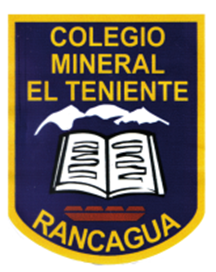 RECONOCIENDO MIS FORTALEZAS
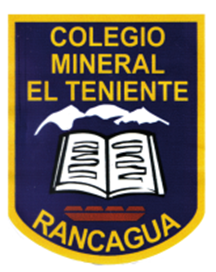 MATERIAL DE APOYO: Guía N°16Selecciona tus fortalezas
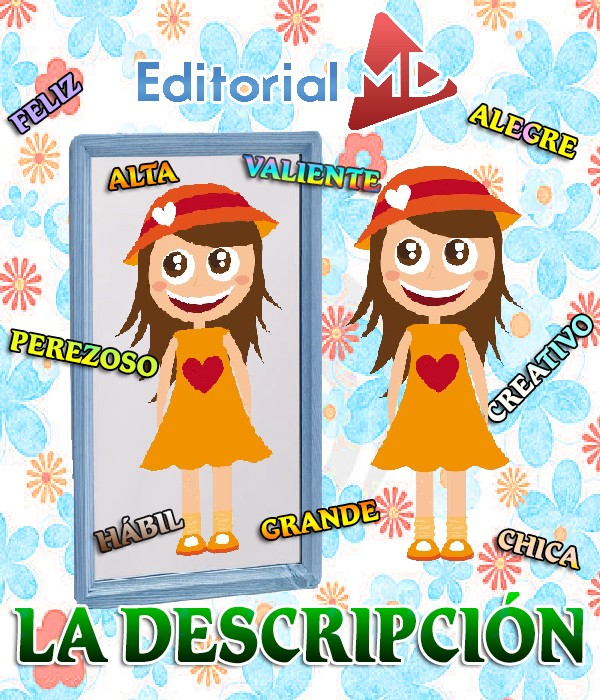 Busca aquellas fortalezas que te representan
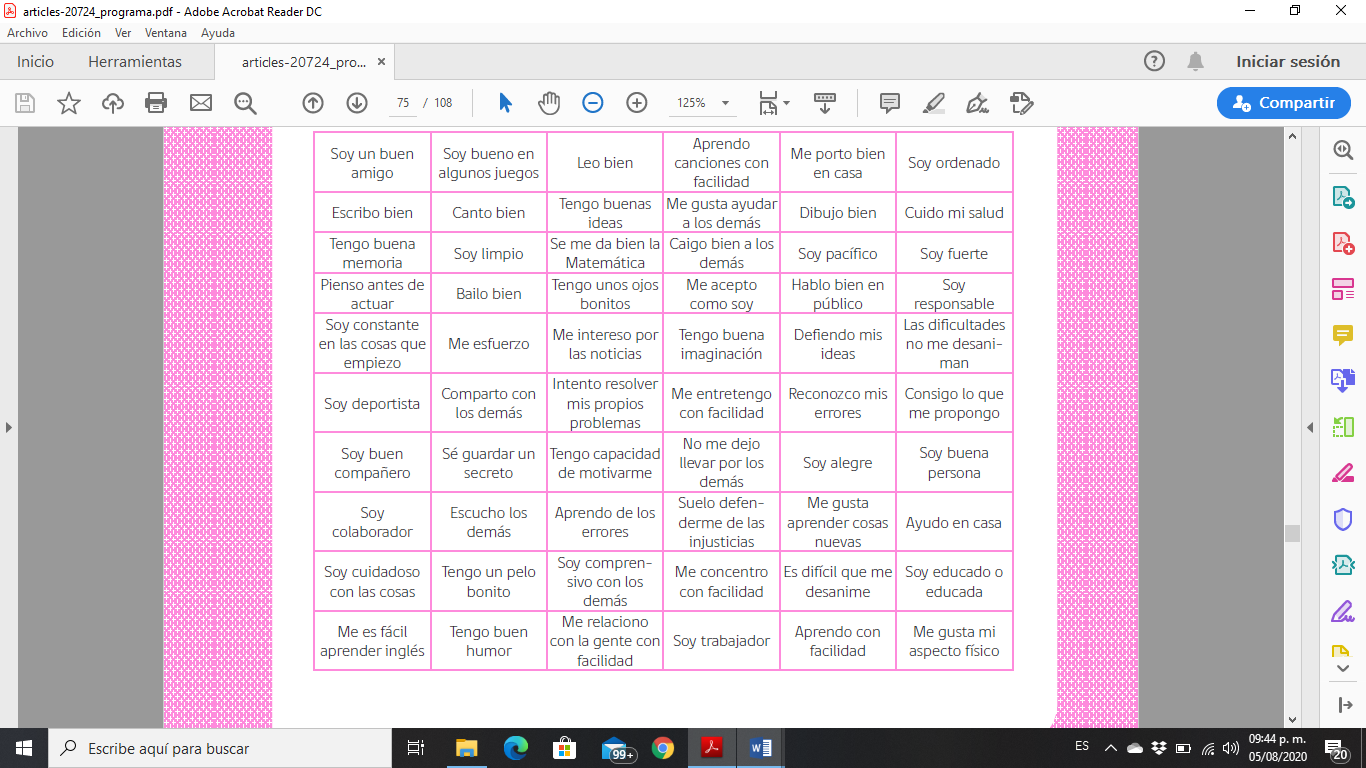 Actividad Complementaria¿Qué valores nos ayudan a reconocer nuestras fortalezas?
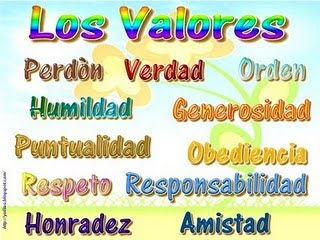